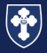 WBS Maths Knowledge Organiser
Unit 15 – constructions, loci and bearings
I can …
Keywords
Face, edge, vertex, vertices, prism, plane, symmetry, net, plan, elevation, isometric, compass, protractor, congruent, similar, bisect, perpendicular, bisector, equidistant, locus, loci, construct, bearing, clockwise
Remember…
Properties of 3D Shapes
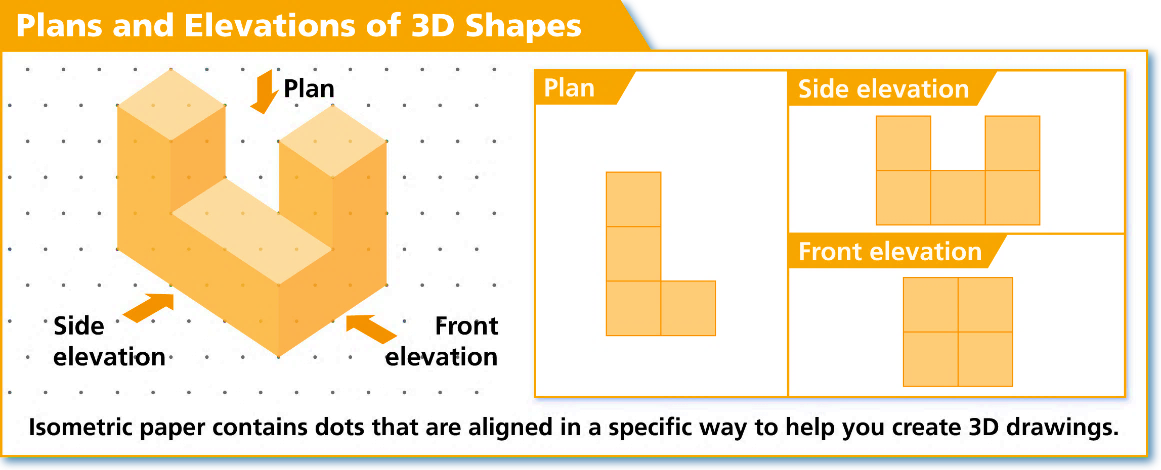 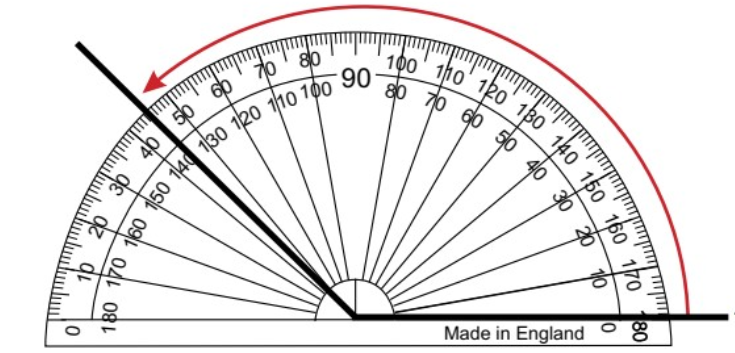 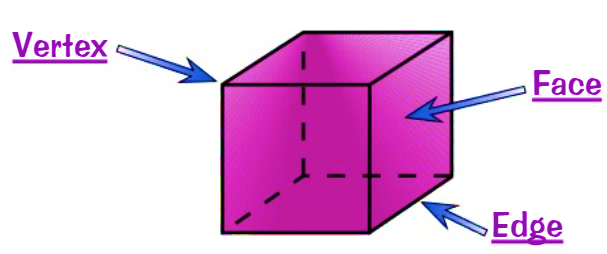 Congruent Triangles
…start at zero and go round to the line.
Side, Side, Side
All 3 sides.
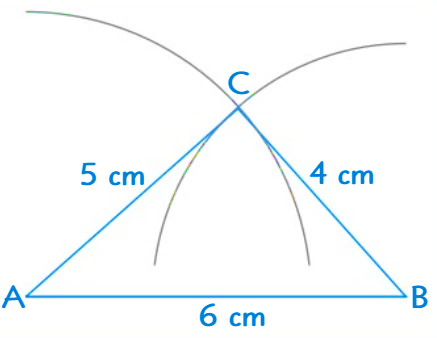 Loci
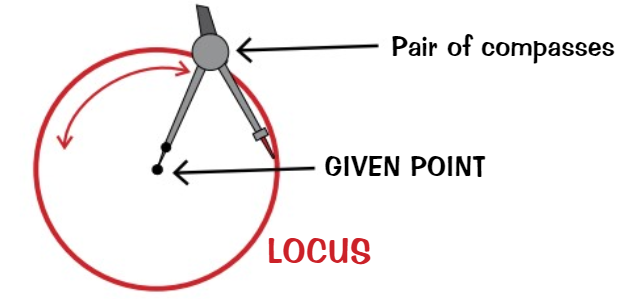 Right Angle, Hypotenuse, Side
Right angled triangle with Hypotenuse and another side.
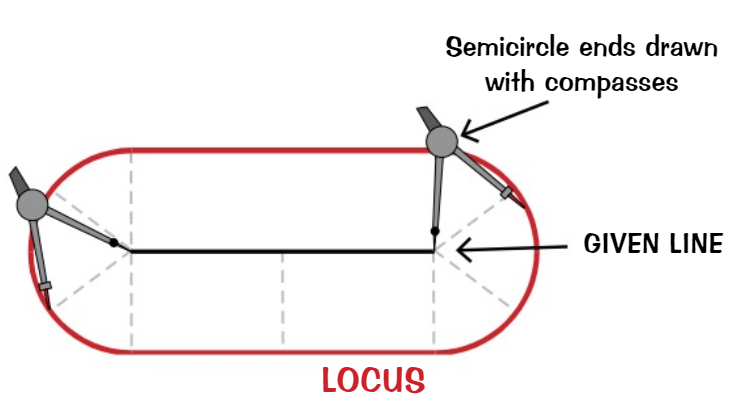 Side, Angle, Side
The angle between sides.
Angle, Angle, Side
2 Angles and another side.
Angle, Side, Angle
Side between 2 angles.
Bearings
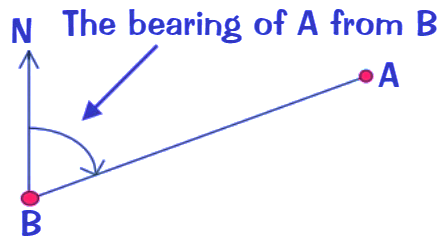 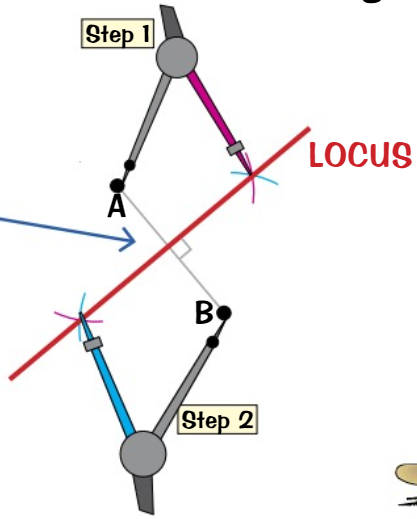 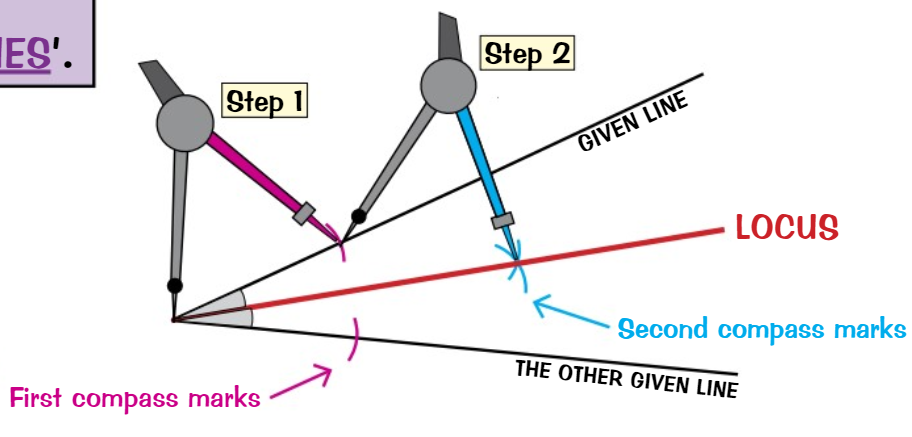 Read the question carefully
Also, leave any construction lines on.
Corbett Maths Clip
3-5, 26-7a, 68-83, 354
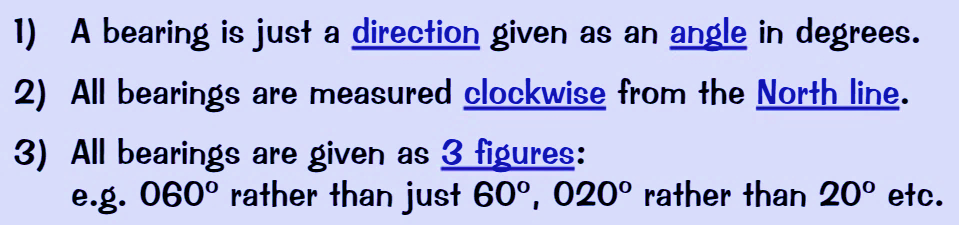 Hegarty maths
492-496, 660-666, 674-679. 683, 829-844
Prior Knowledge
Use of mathematical tools, names of solids, angles